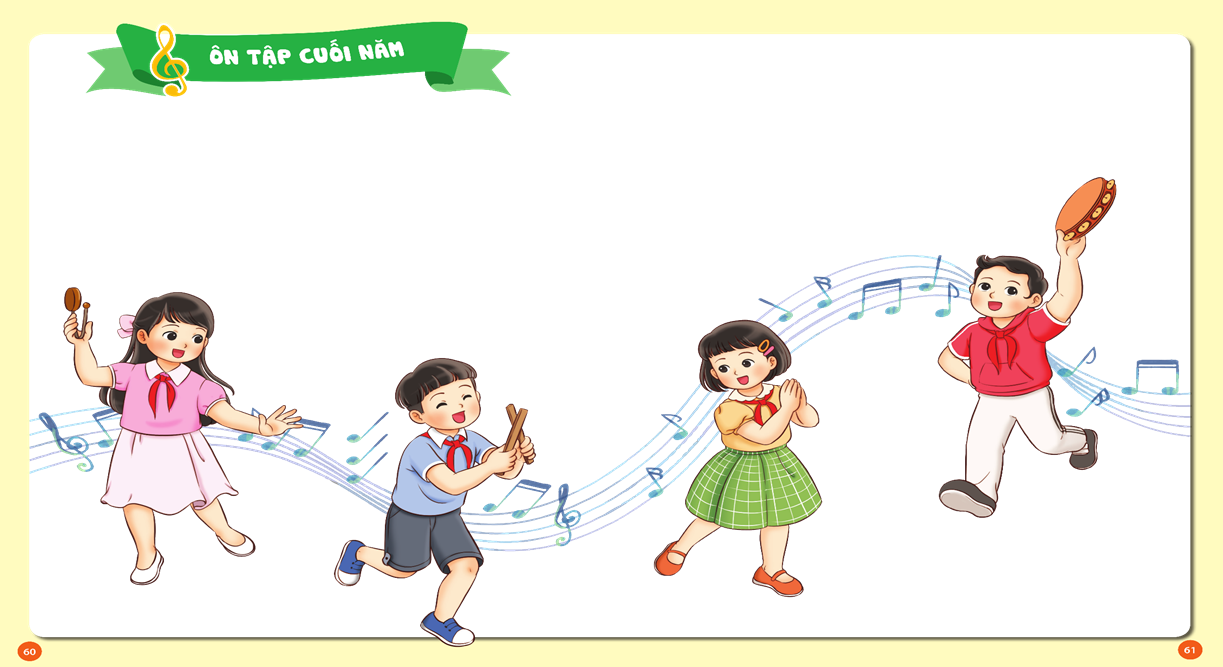 Chuẩn bị đồ dùng học tập
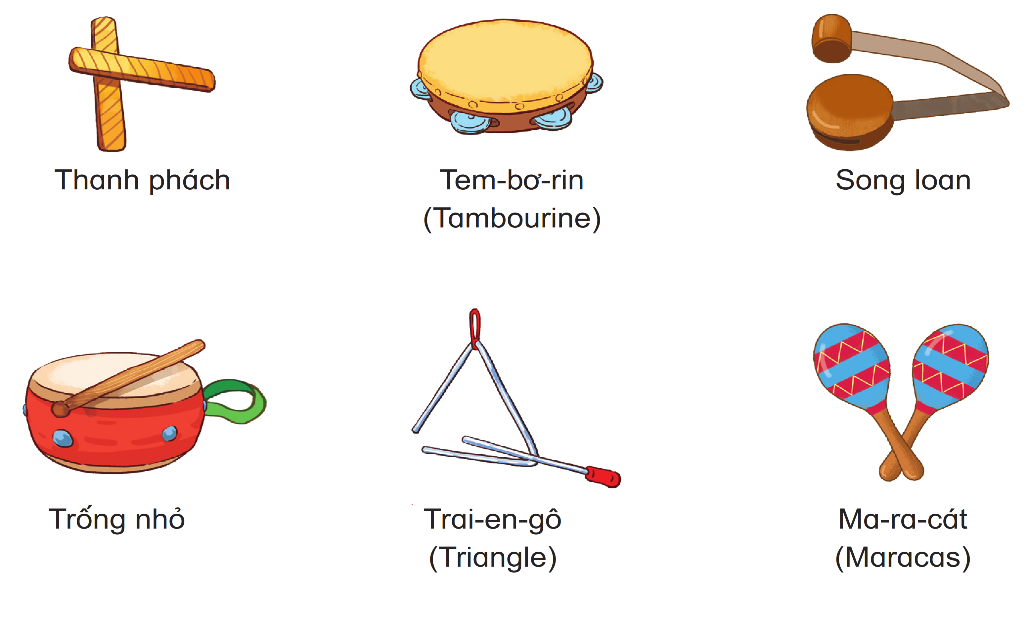 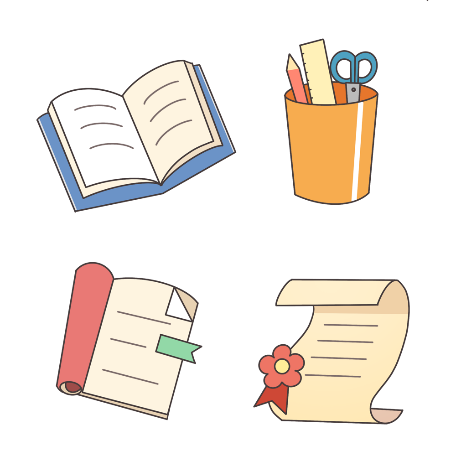 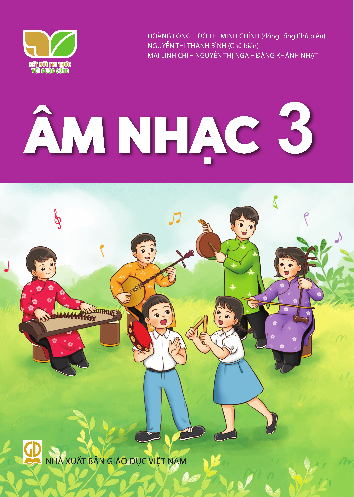 Hoạt động Mở đầu
? tranh có liên quan đến nội dung bài hát mới học.
Trò chơi: Xem tranh – đoán tên bài hát
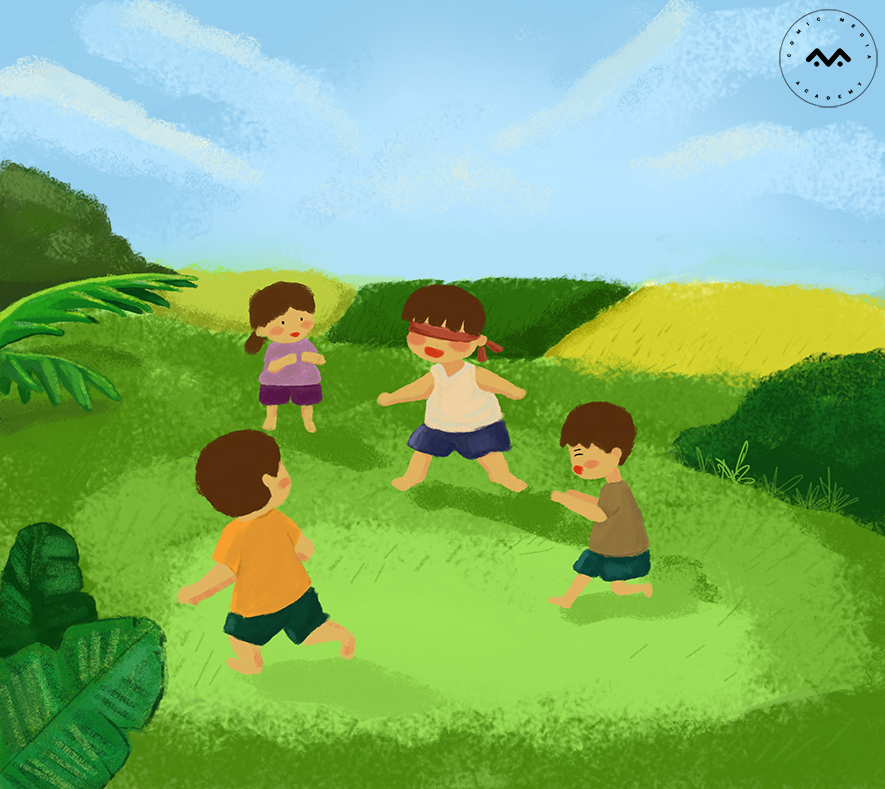 Tranh 1
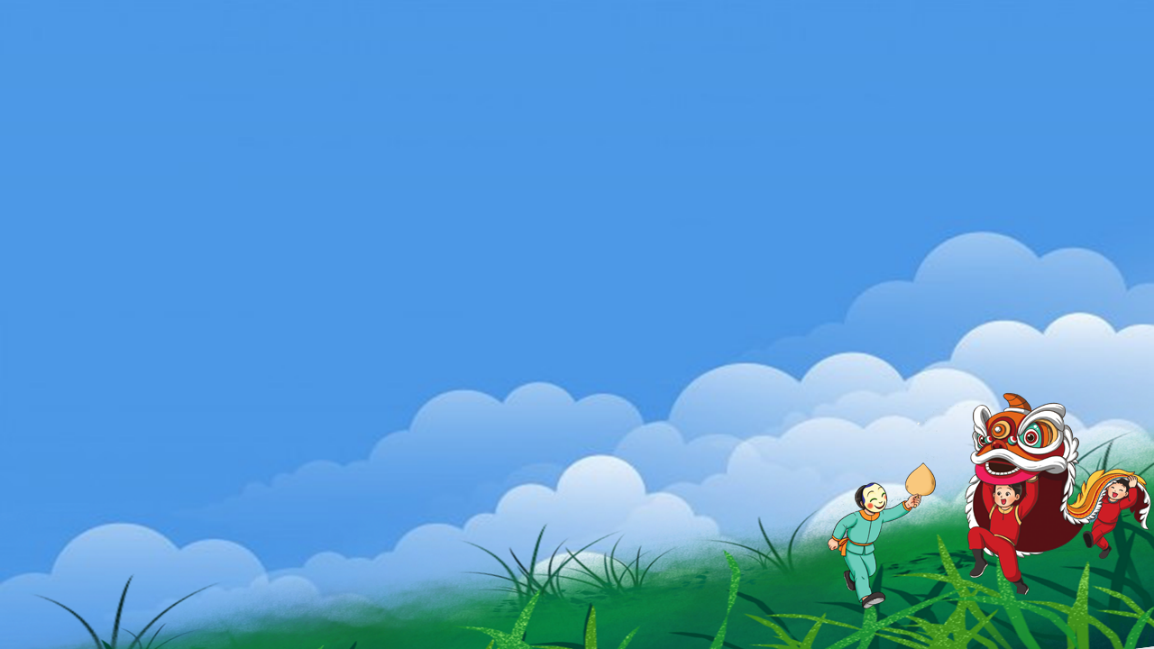 Tranh 2
Hát bài hát Múa lân.
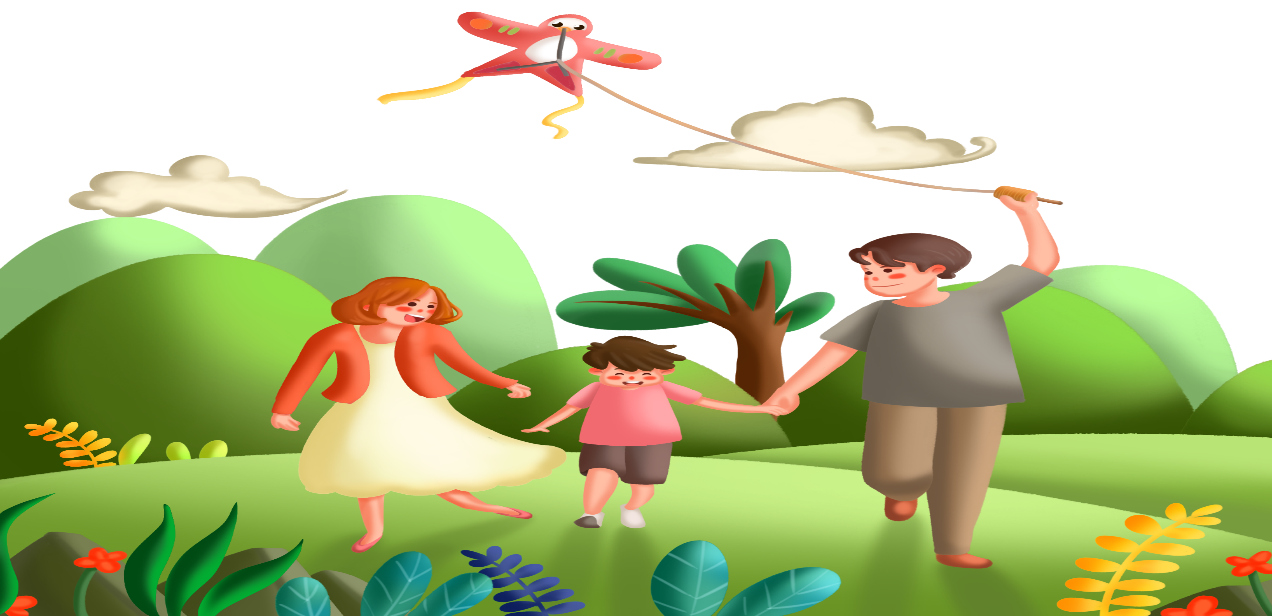 Tranh 3
Tranh 4
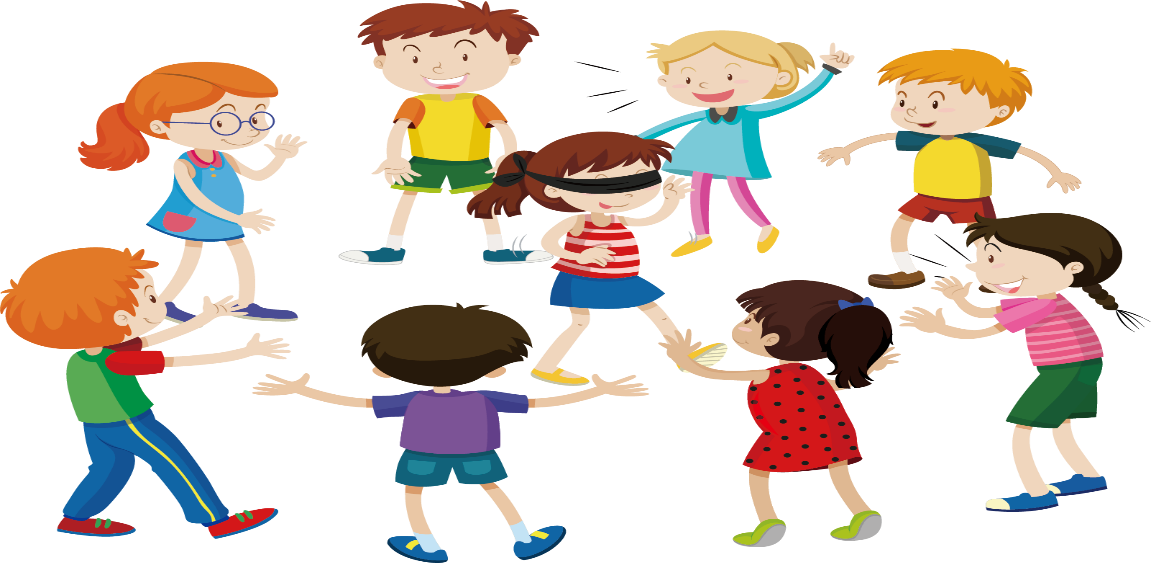 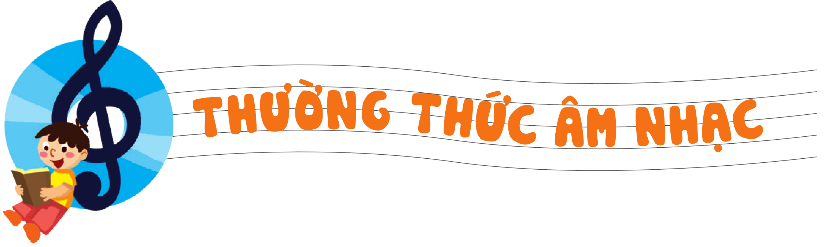 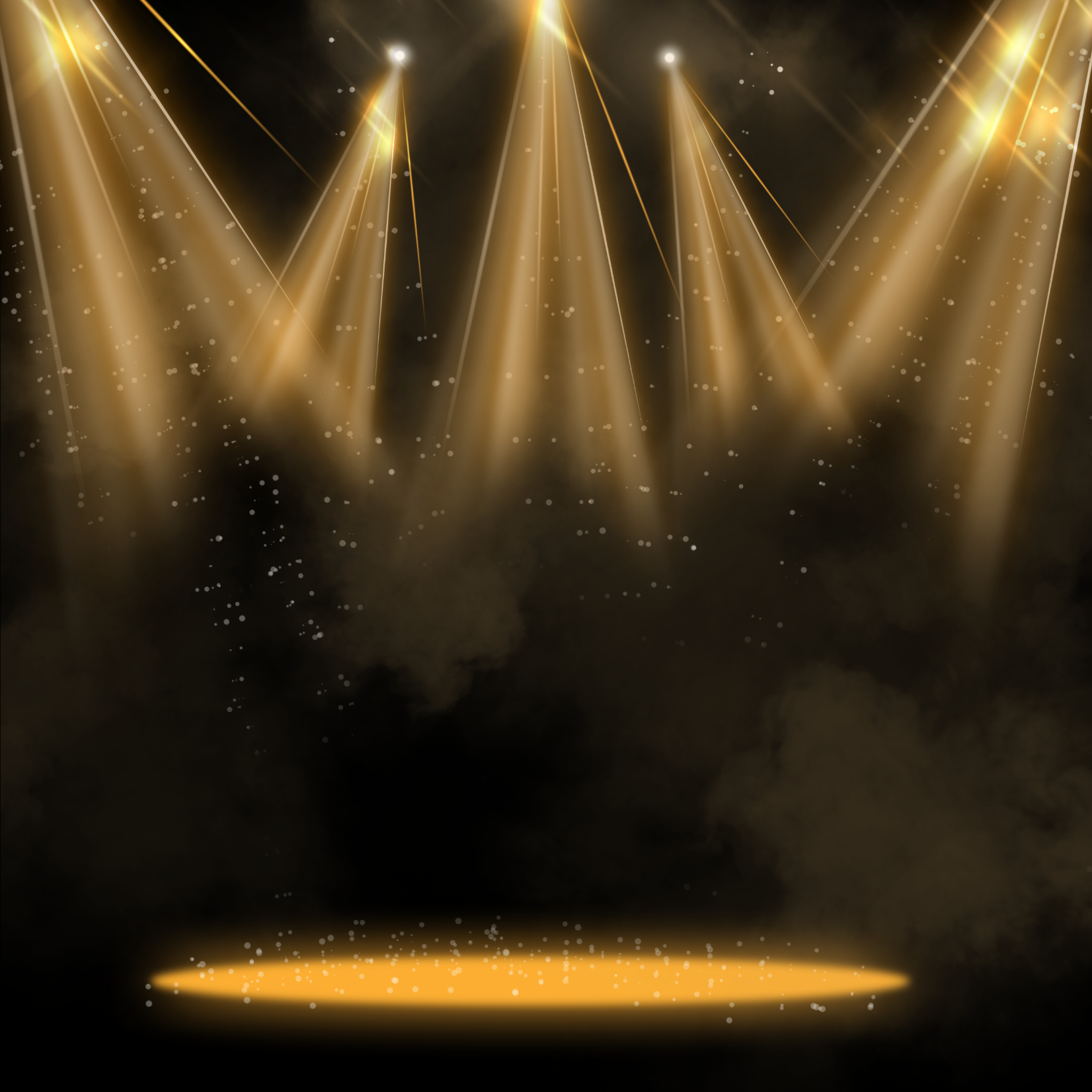 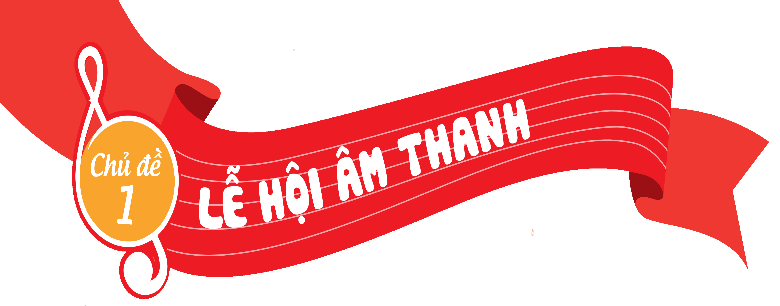 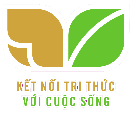 TIẾT 3
ÔN ĐỌC NHẠC BÀI SỐ 1
THƯỜNG THỨC ÂM NHẠC: DÀN TRỐNG DÂN TỘC
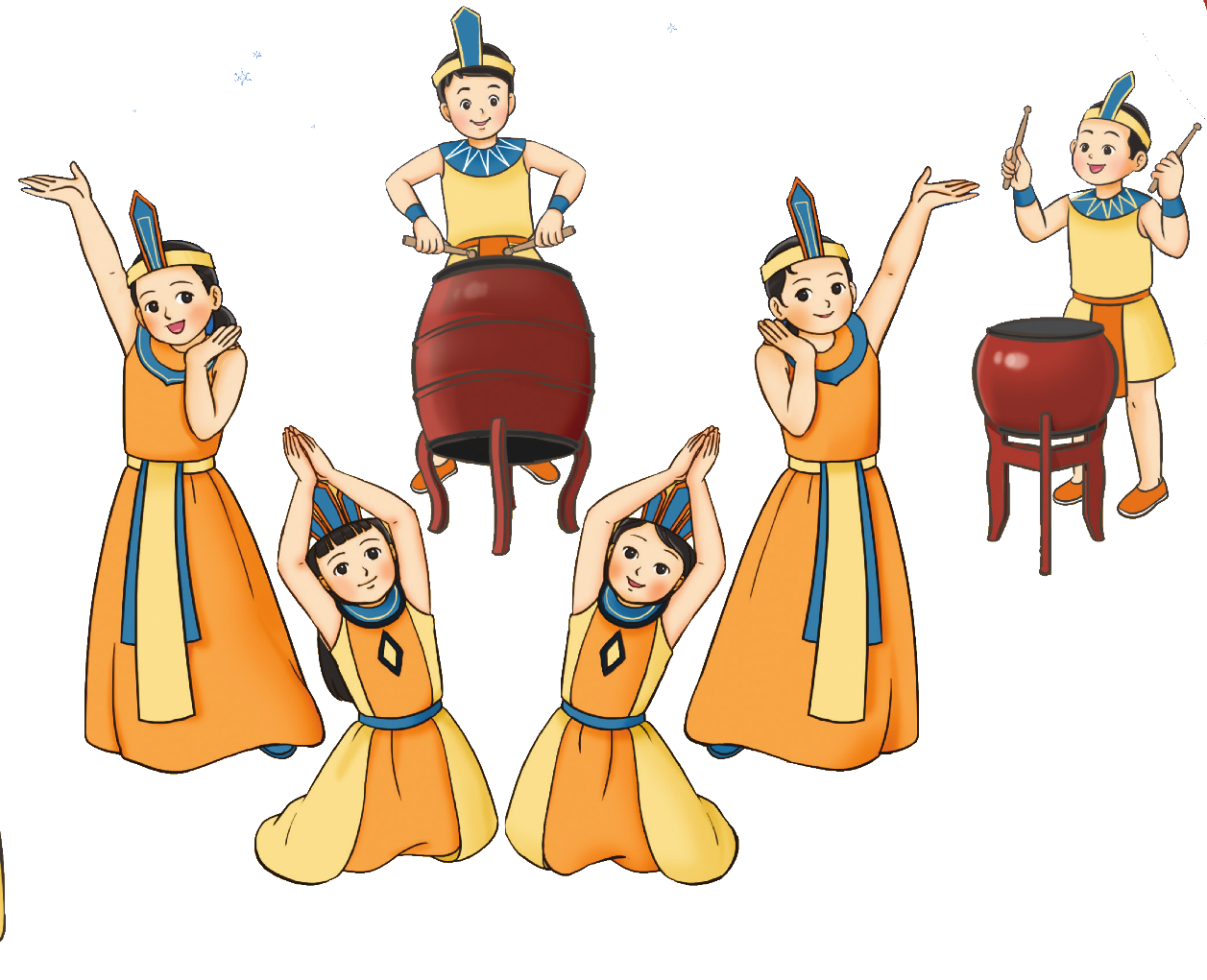 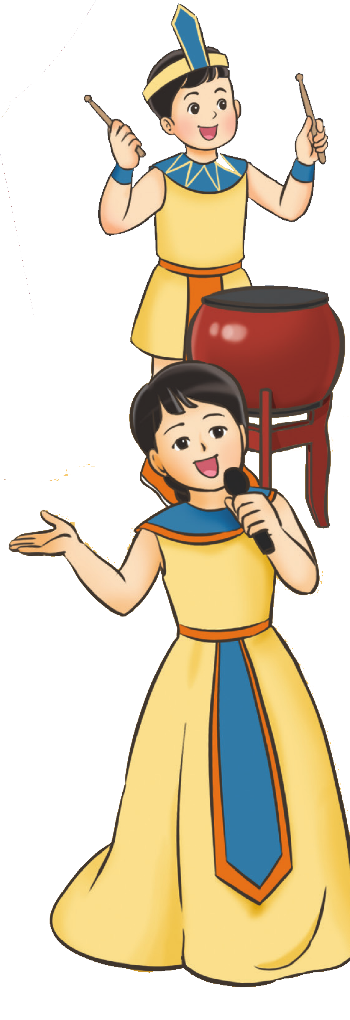 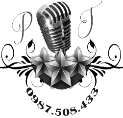 NỘI DUNG THƯỜNG THỨC ÂM NHẠC: DÀN TRỐNG DÂN TỘC
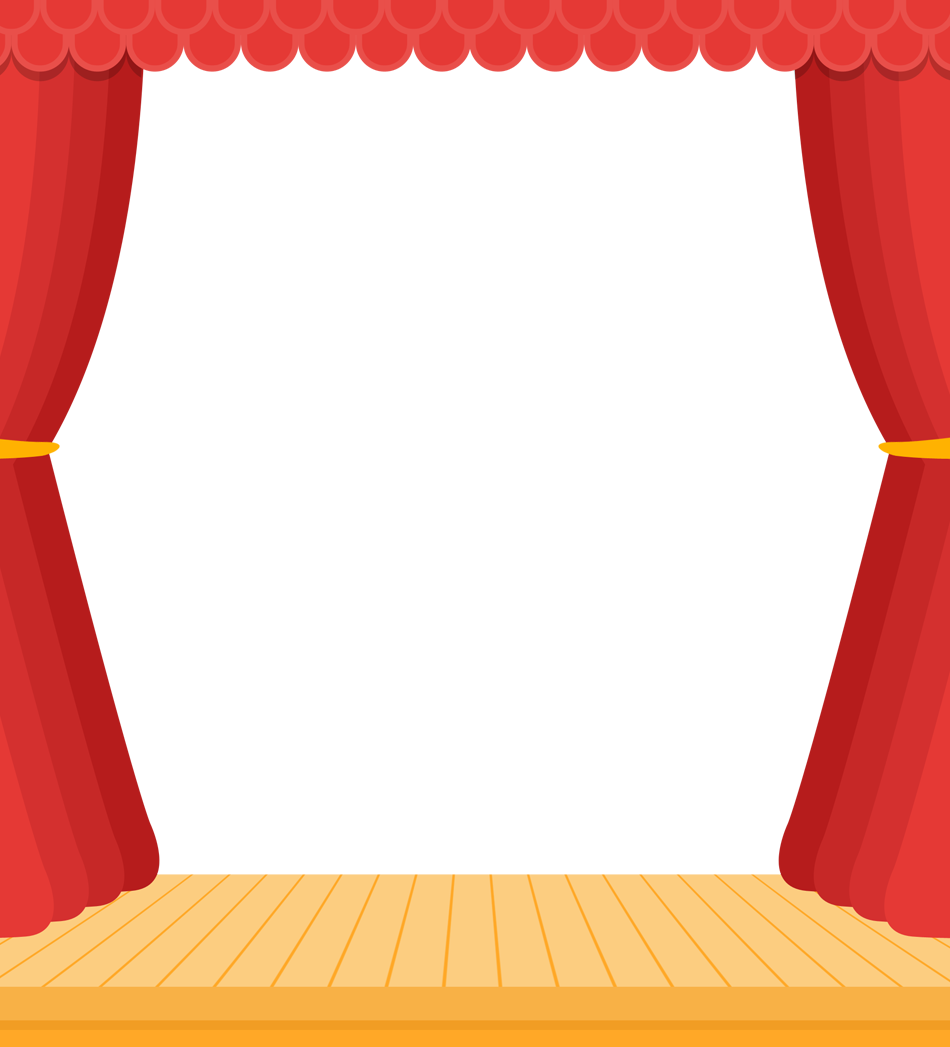 HOẠT ĐỘNG HÌNH THÀNH KIẾN THỨC
Xem hình ảnh dàn trống dân tộc và giới thiệu
TIẾT
File giới thiệu
THƯỜNG THỨC ÂM NHẠC: DÀN TRỐNG DÂN TỘC
File nhạc nền
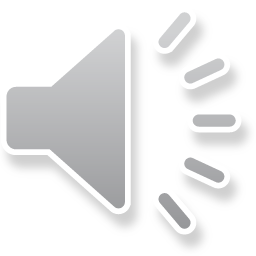 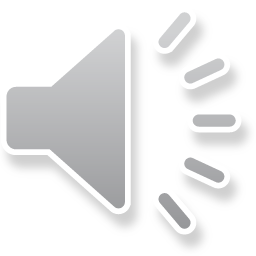 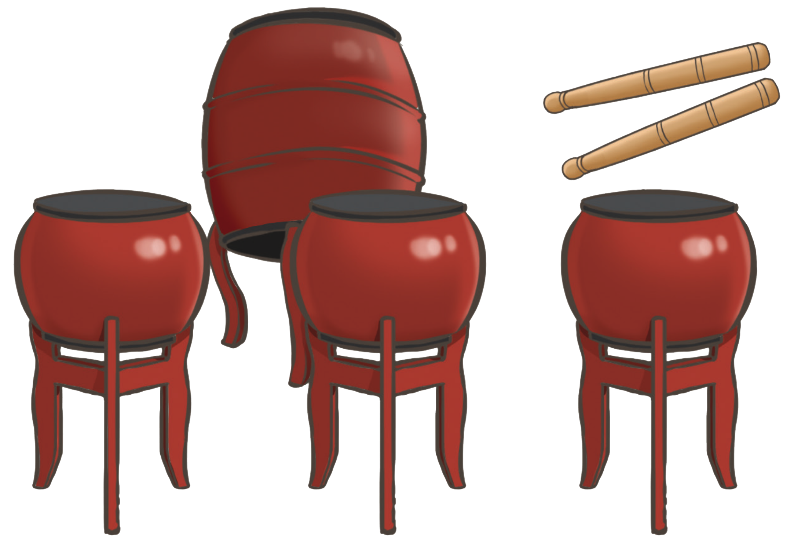 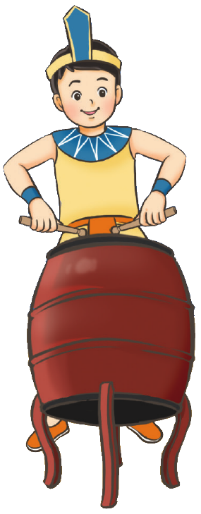 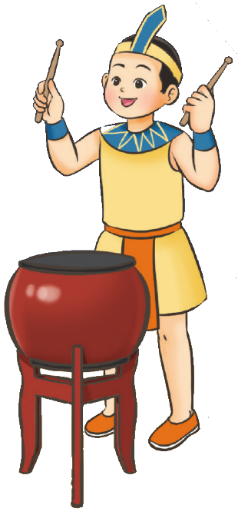 2,3 Bạn giới thiệu lại
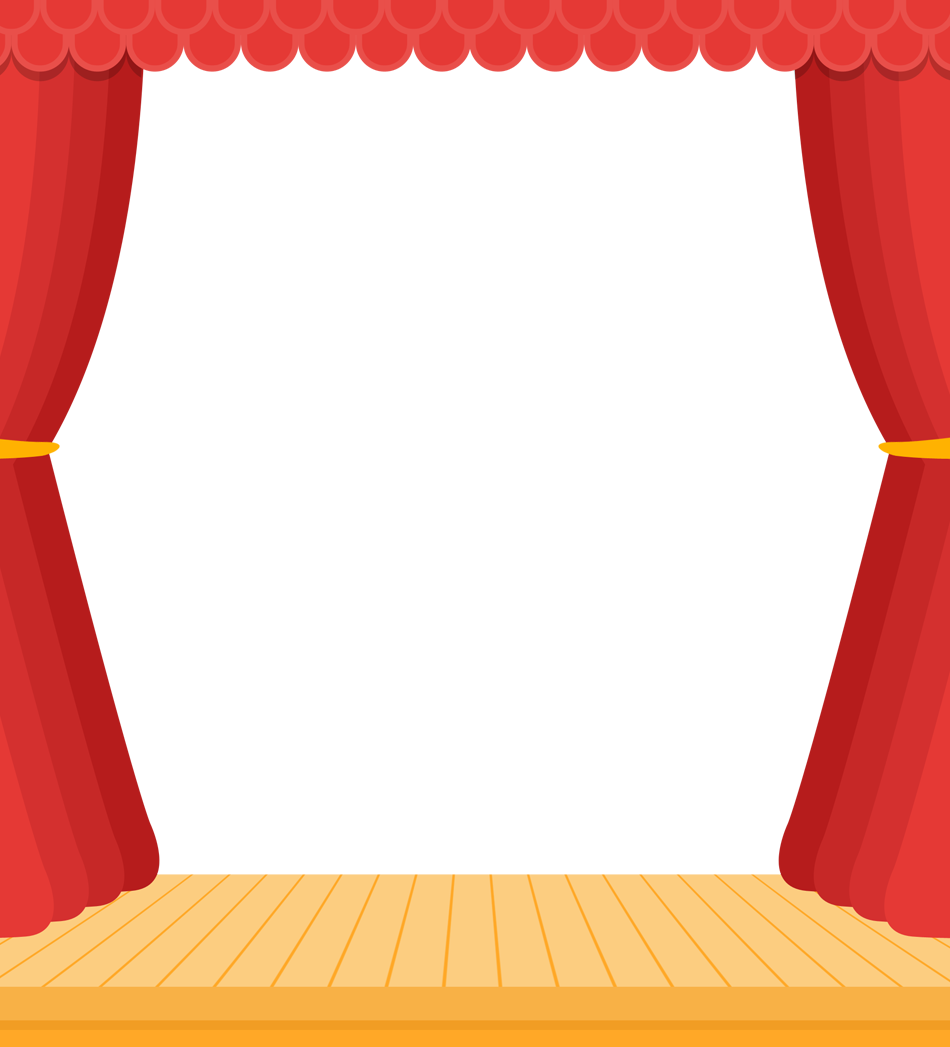 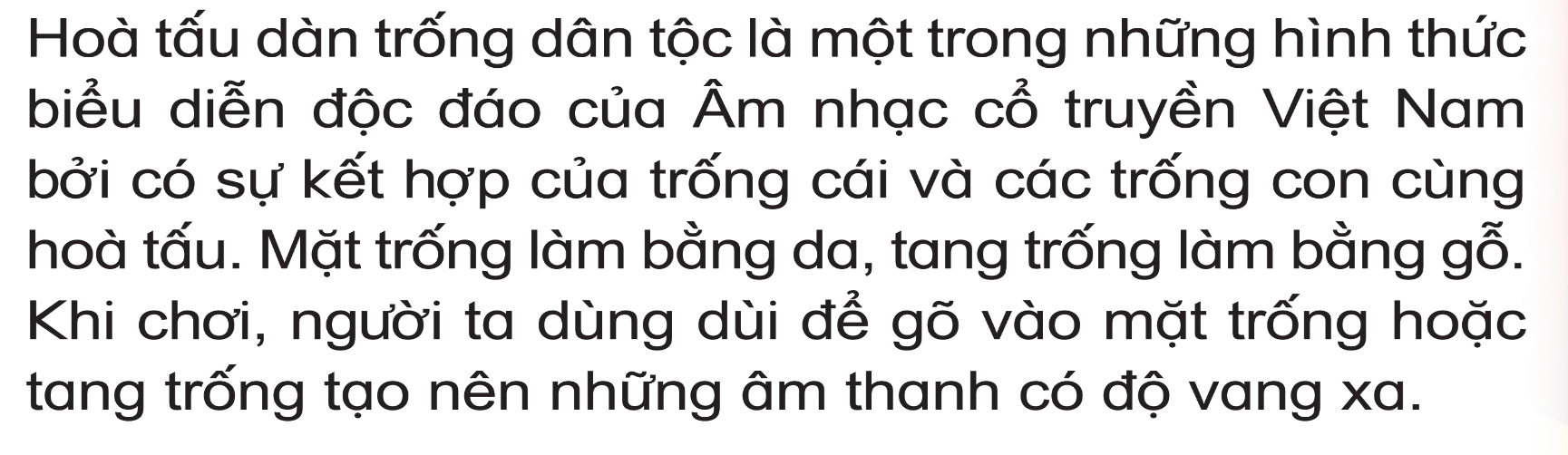 TIẾT
THƯỜNG THỨC ÂM NHẠC: DÀN TRỐNG DÂN TỘC
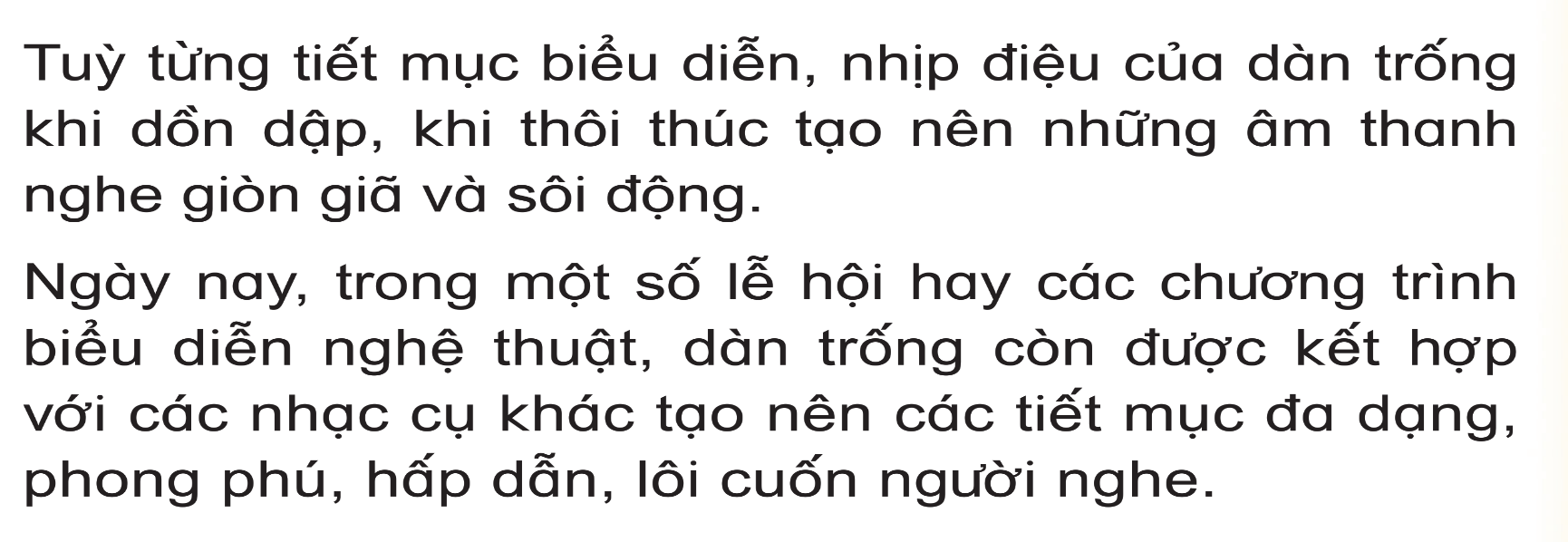 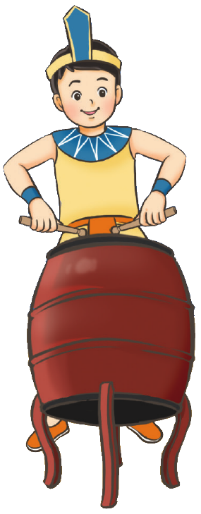 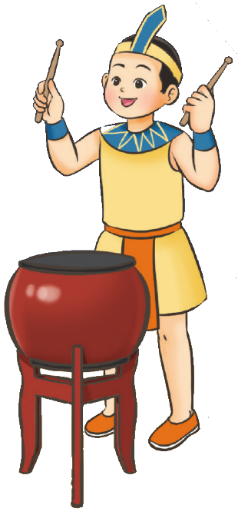 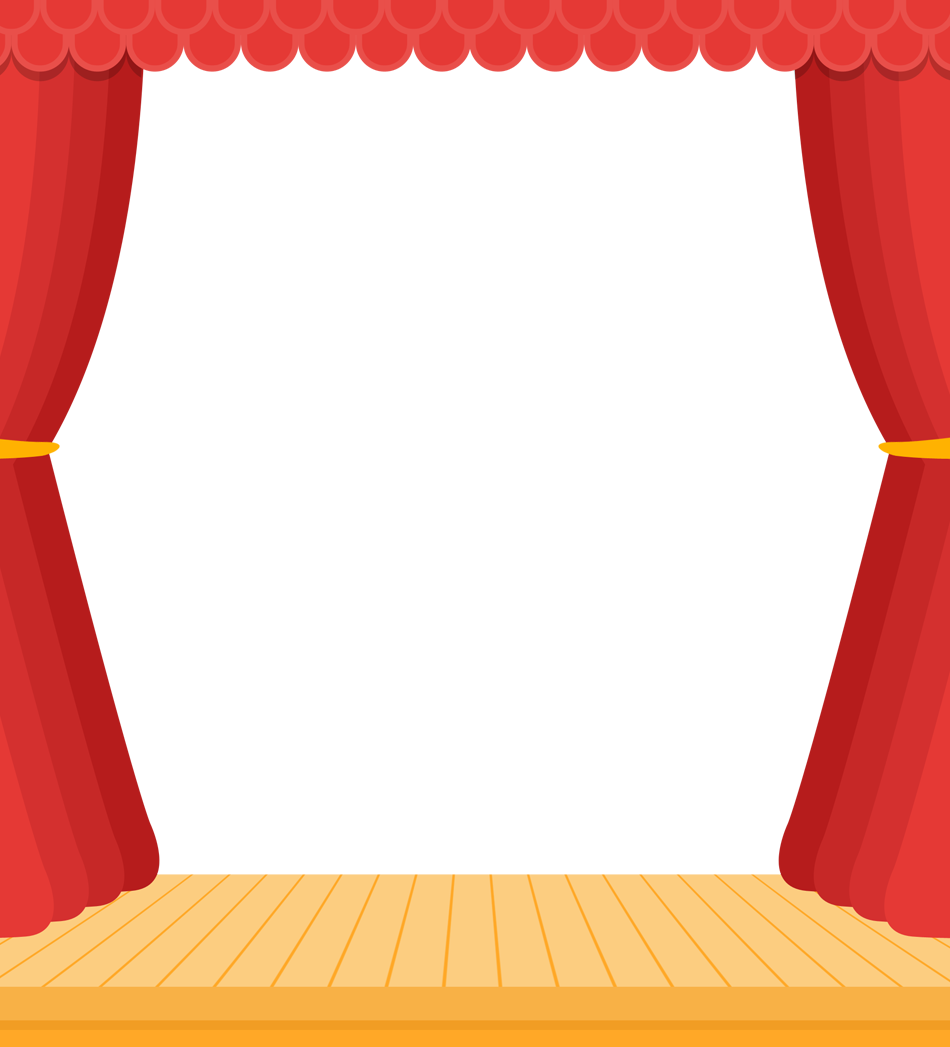 Nêu lại Cấu tạo của Trống cái và trống con
TIẾT
Dùi trống
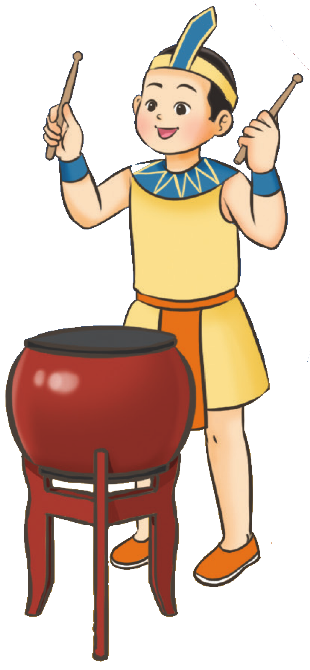 THƯỜNG THỨC ÂM NHẠC: DÀN TRỐNG DÂN TỘC
Mặt trống
Thân trống
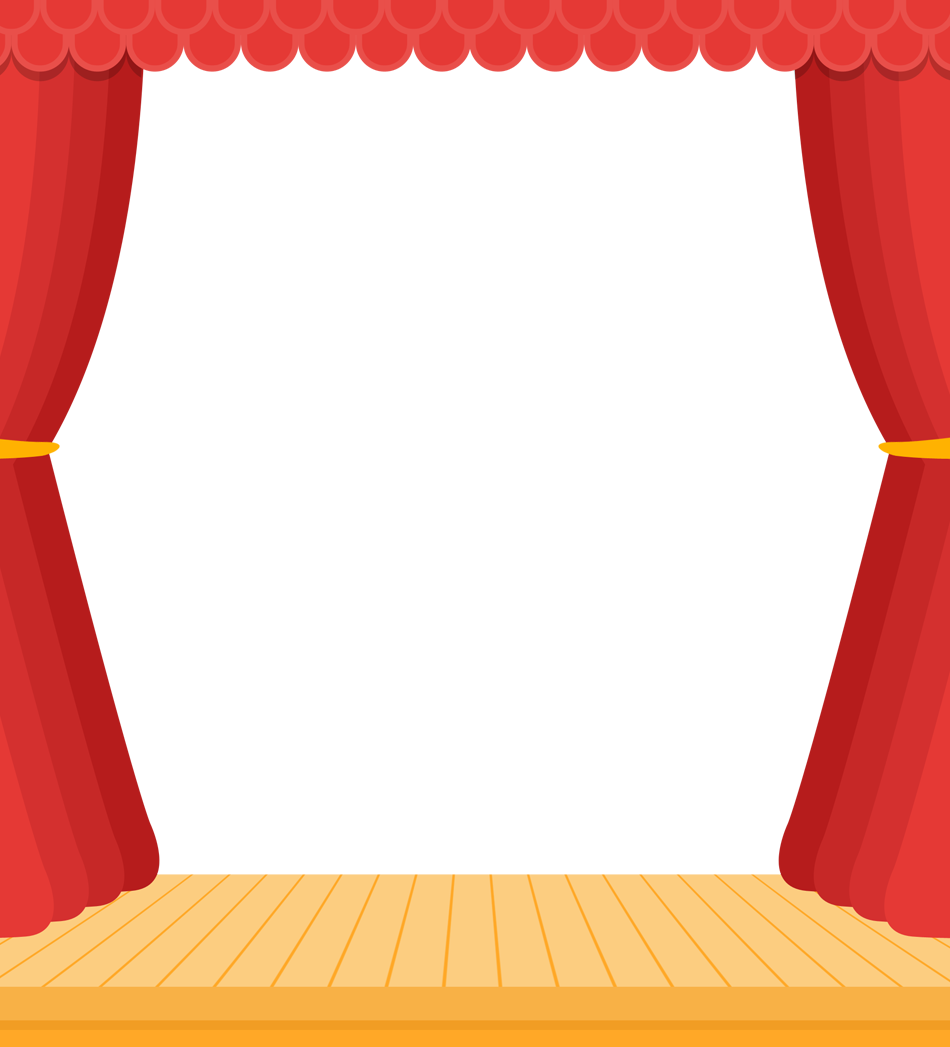 Hỏi các  câu hỏi:
Câu 1: Âm thanh của Dàn trống dân tộc ?
Câu 2: Hình dáng của nhạc cụ ra sao? Chất liệu bằng gì?
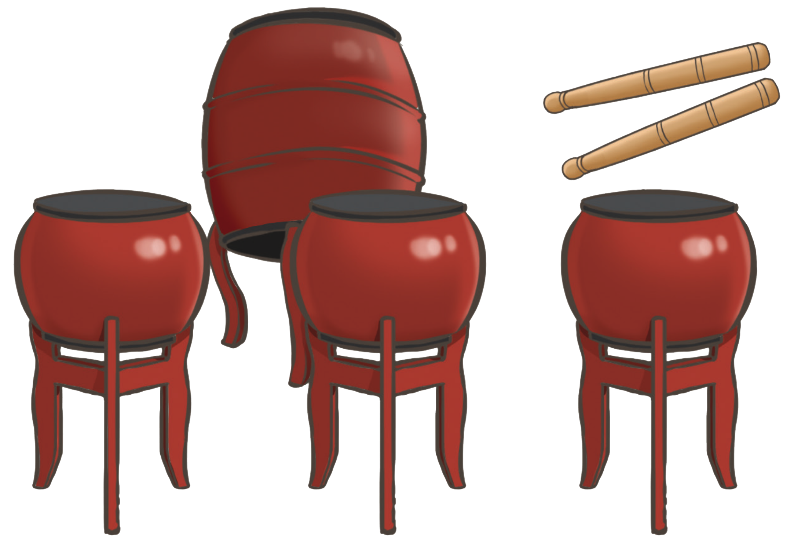 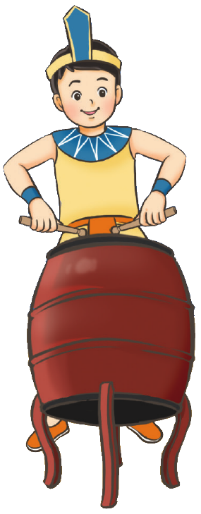 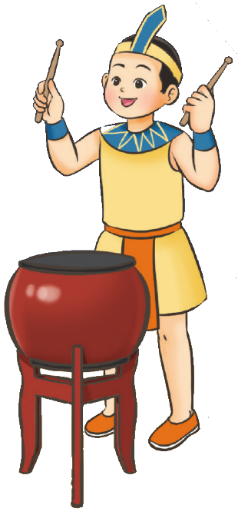 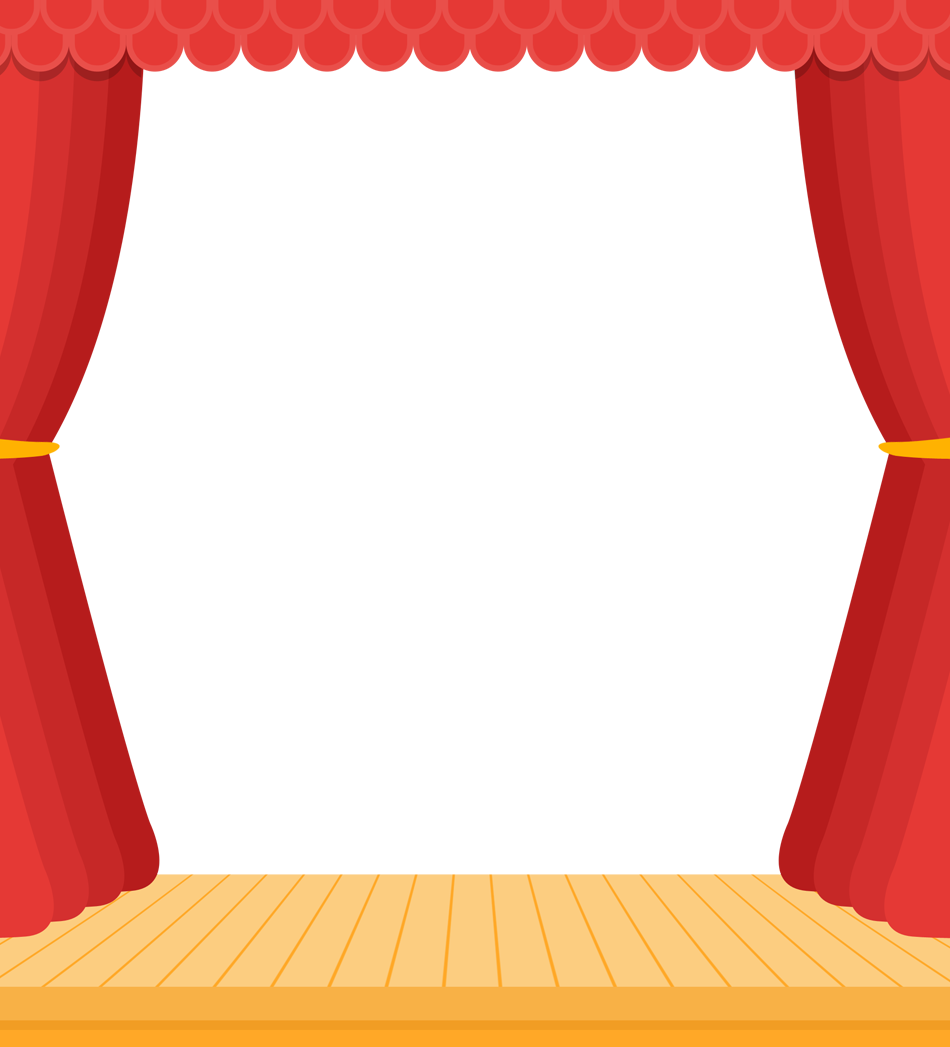 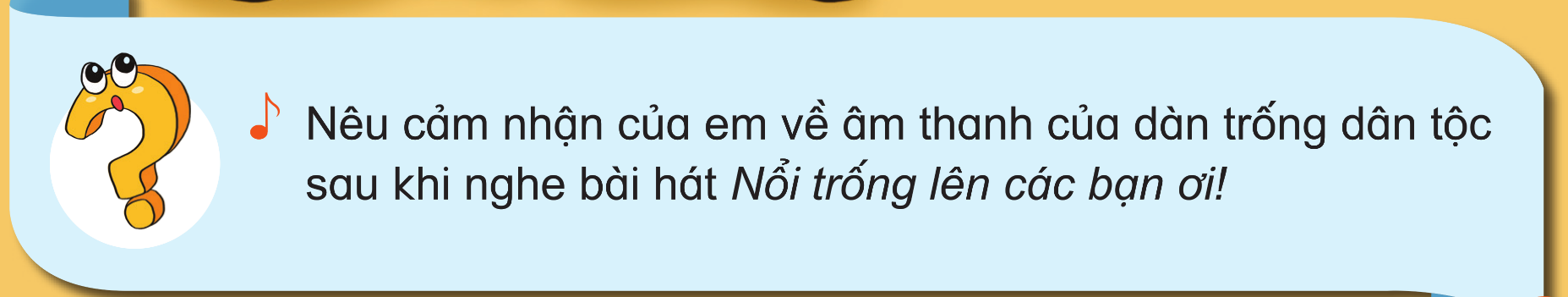 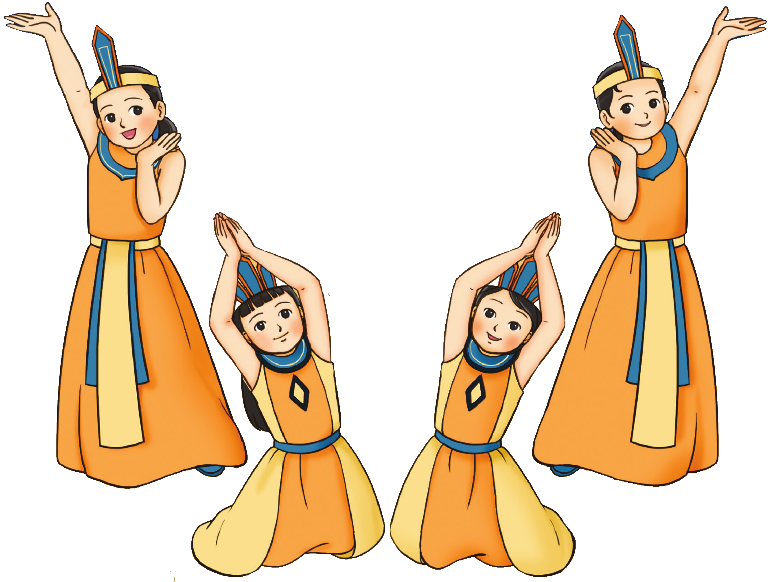 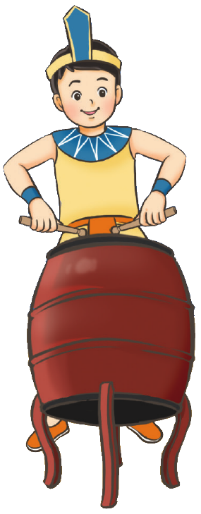 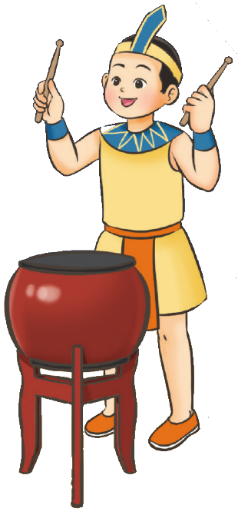 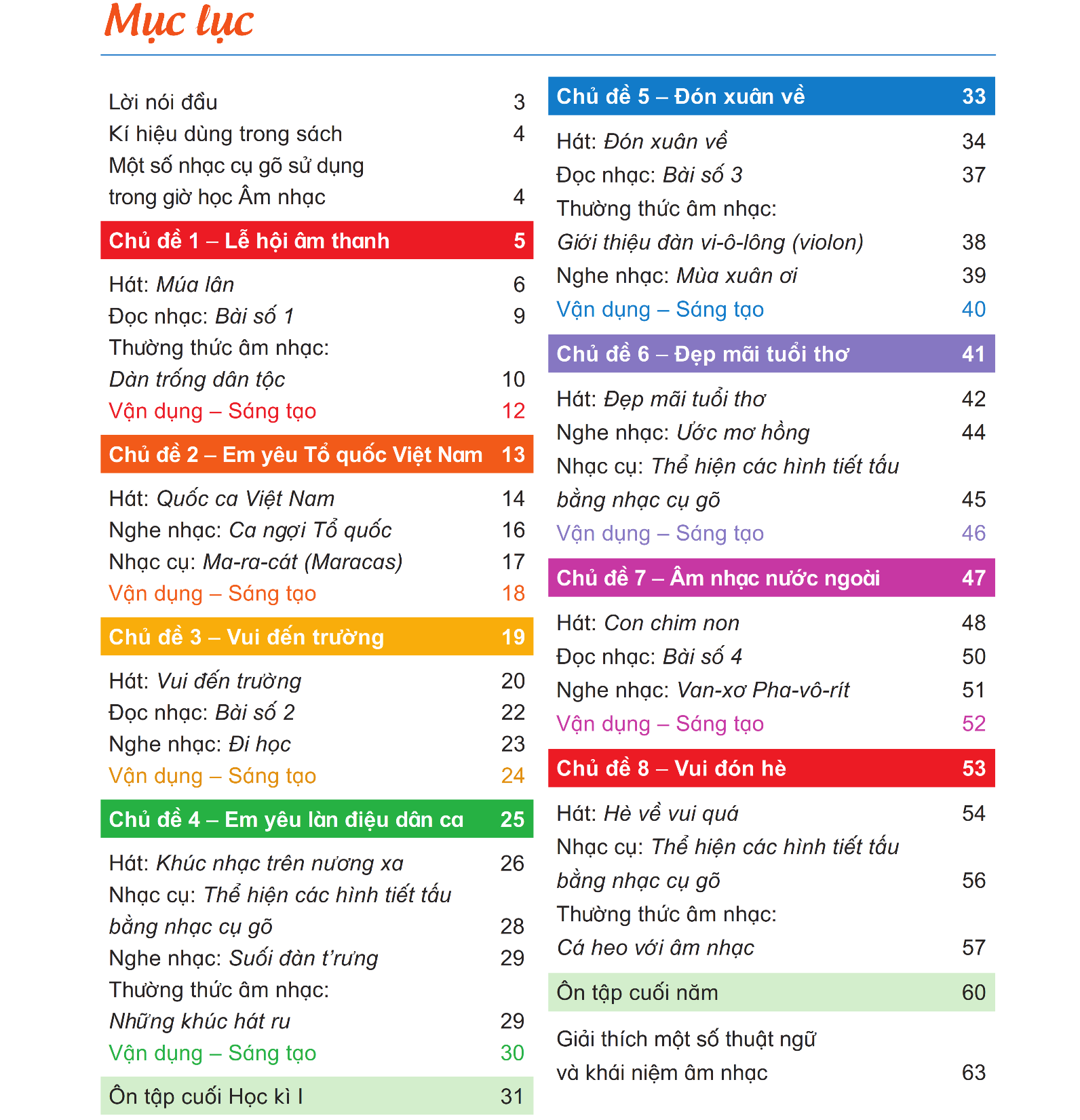 GIÁO DỤC, CỦNG CỐ DẶN DÒ
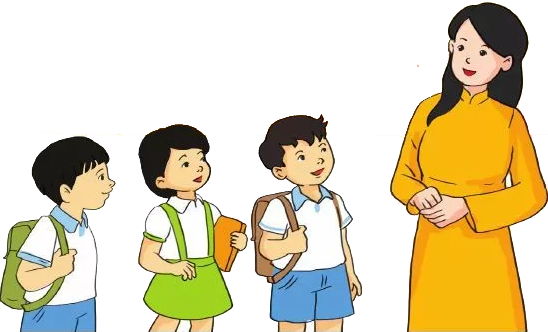 Chúa quý thầy cô mạnh khỏe
Các em học sinh chăm ngoan học giỏi
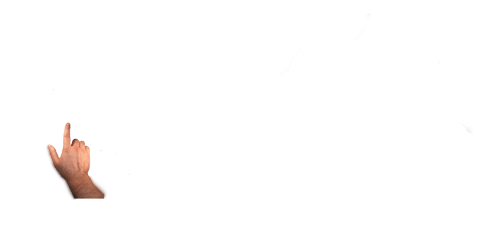 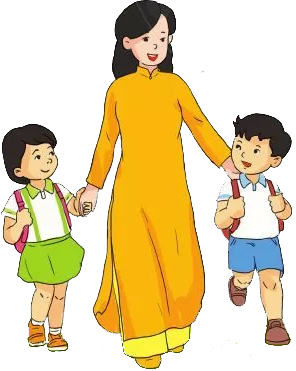 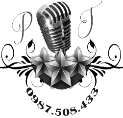